Figure 1 Two-dimensional transthoracic echocardiography images acquired in a 56-year-old male patient with an isolated ...
Eur Heart J Cardiovasc Imaging, Volume 13, Issue 2, February 2012, Pages 139–151, https://doi.org/10.1093/ejechocard/jer257
The content of this slide may be subject to copyright: please see the slide notes for details.
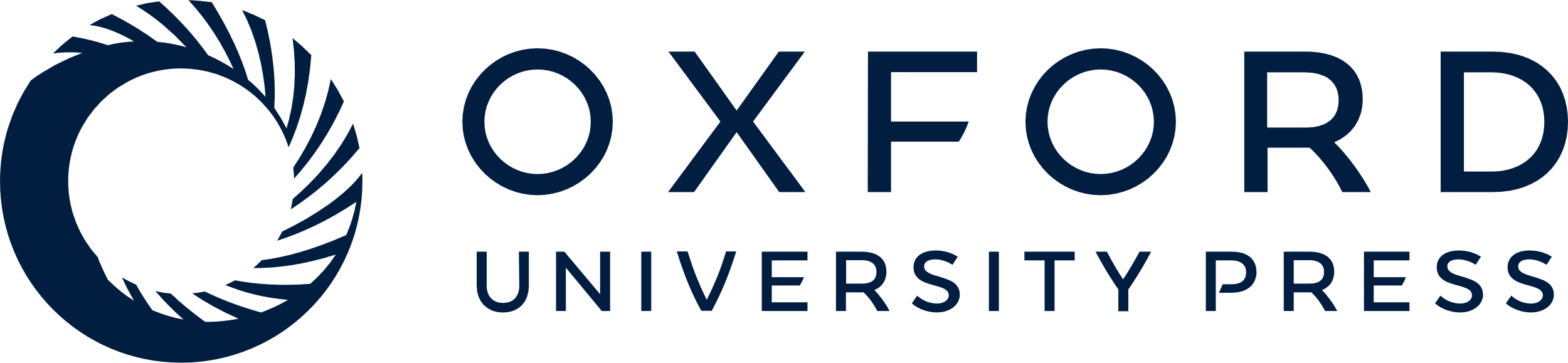 [Speaker Notes: Figure 1 Two-dimensional transthoracic echocardiography images acquired in a 56-year-old male patient with an isolated P2 prolapse and severe mitral regurgitation. (A) The parasternal long-axis view shows a prolapse of P2 with a ruptured chordae (arrow). (B and C) The four-chamber and two-chamber views do not provide evidence for other prolapsing segments.


Unless provided in the caption above, the following copyright applies to the content of this slide: Published on behalf of the European Society of Cardiology. All rights reserved. © The Author 2011. For permissions please email: journals.permissions@oup.com]